Трудолюбие и лень.
Коррекционно-развивающее занятие.
Учитель нач. классов:                          Шурова Елена                              Анатольевна 
МБОУ СОШ №4, г. Кызыл, ТЫВА
ЛЕНЬ – неохота работать,

отвращение от труда, от дела, занятий;

наклонность к праздности, к тунеядству.
У ленивой пряхи и для себя нет рубахи.
Ленивому всегда праздник.
Кто ленив, тот  и сонлив.
ТРУД –                                                                                   работа, занятие, упражнение, дело;

       всё, что требует усилий, старанья и заботы;

   всякое напряженье телесных или умственных сил;

    всё, что утомляет.
Пословицы о труде.
Кто любит труд, того люди чтут.
Птицу  узнают в полёте, а человека в работе.
Землю красит солнце, а человека труд.
Делу -  время, потехе – час.
Сказка.
«Вовка в тридевятом царстве».
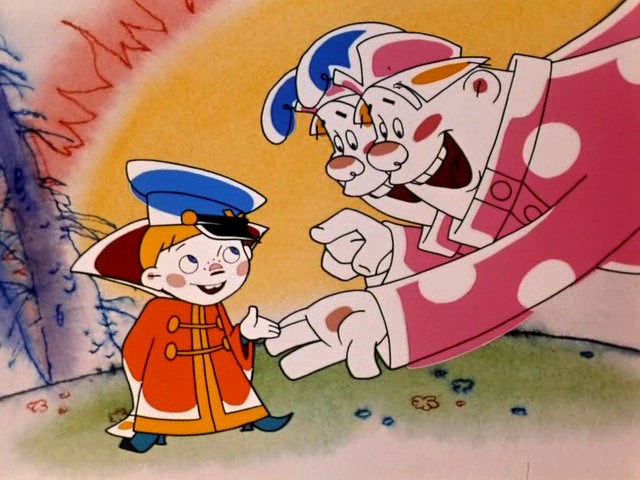 Русская народная сказка.
«По щучьему велению».
Первая женщина-космонавт 
     
      Валентина      
      Владимировна  
      Терешкова
Мы – дежурные.
Таня ухаживает за цветами.
Девочки наводят порядок в классе.
Рецепт от лени.
1. Каждый день, с самого утра пить натощак напиток из улыбок, хорошего настроения и нескольких капель эликсира трудолюбия.

   2. В течение дня, через час после еды, несколько раз потянуться и громким голосом произнести вслух всё, что нужно сделать за день.

 3. Перед сном необходимо вспомнить всё,  что сделано за день и составить план на следующий день.

  4. Затем нужно выпить стакан тёплого напитка удовольствия с несколькими  мятными конфетами для хорошего сна.